Η εποχή του Ιησού Χριστού
Γεωγραφία - Πολιτική - Κοινωνία - Θρησκεία
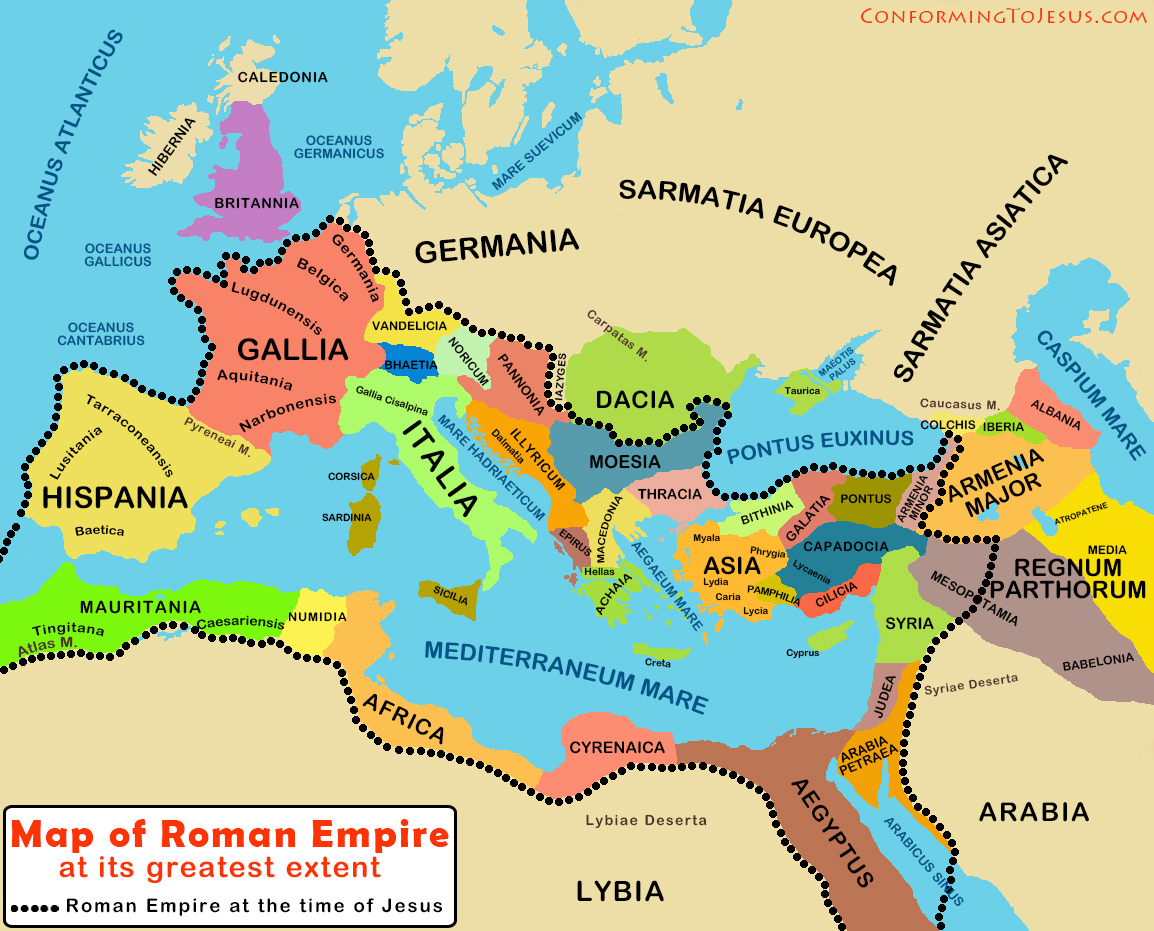 Πριν 2 χιλιετίες, όλες οι χώρες γύρω από τη Μεσόγειο έχουν κατακτηθεί από τους Ρωμαίους.
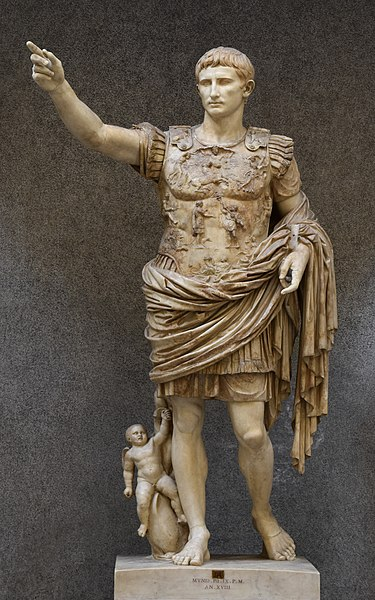 Οκταβιανός Αύγουστος Καίσαρας

Ήταν Αυτοκράτορας της Ρώμης την εποχή της γέννησης του Χριστού. 

Pax Romana
Διάταγμα της απογραφής
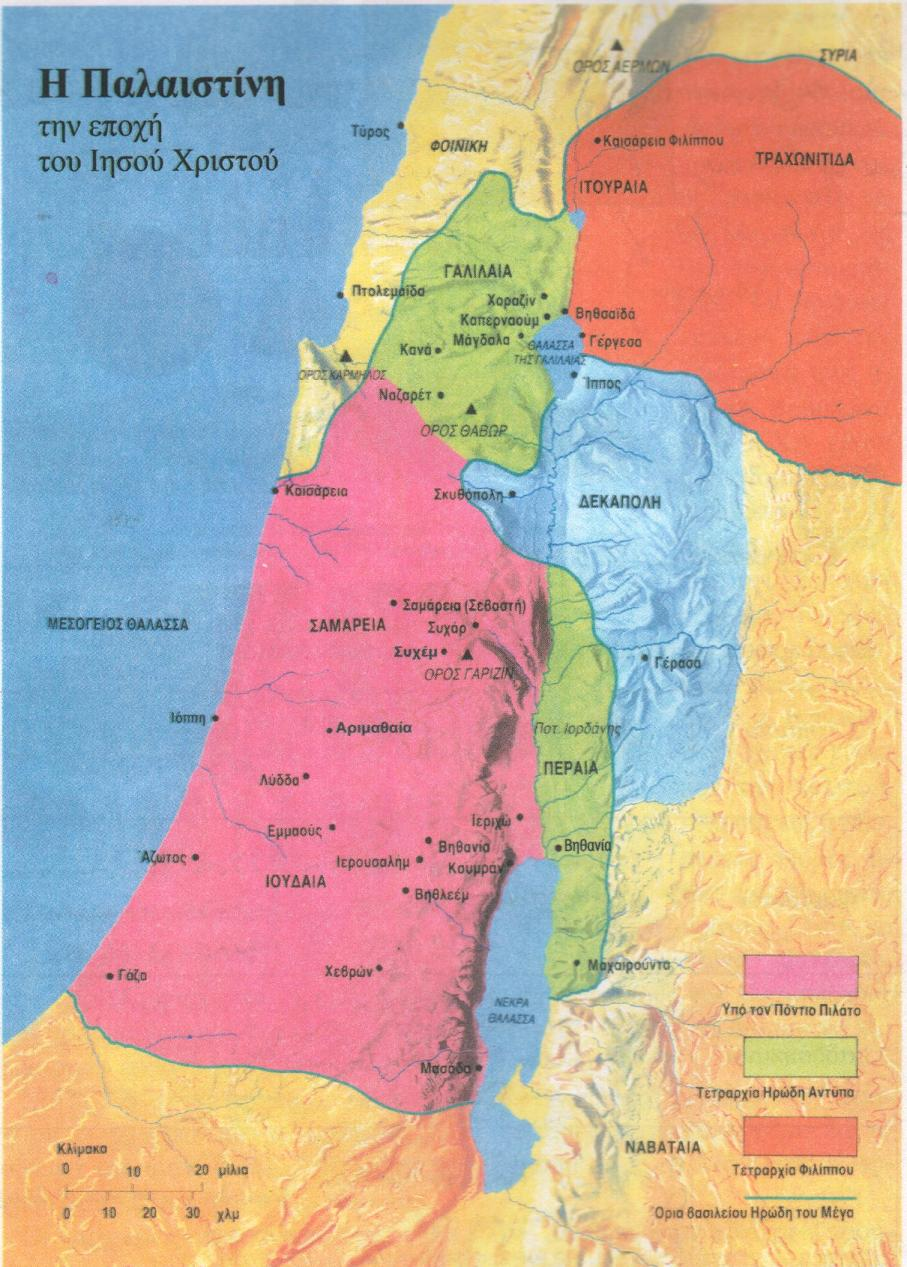 Η Γη Ισραήλ διακρίνονταν σε 5 μεγάλες περιοχές:
Ιουδαία (και Σαμάρεια)
Γαλιλαία
Περαία
Δεκάπολη
Τραχωνίτιδα
Αυτές οι περιοχές κατοικούνταν κυρίως από ισραηλίτες, αν και υπήρχε μεγάλος ελληνικός πληθυσμός.
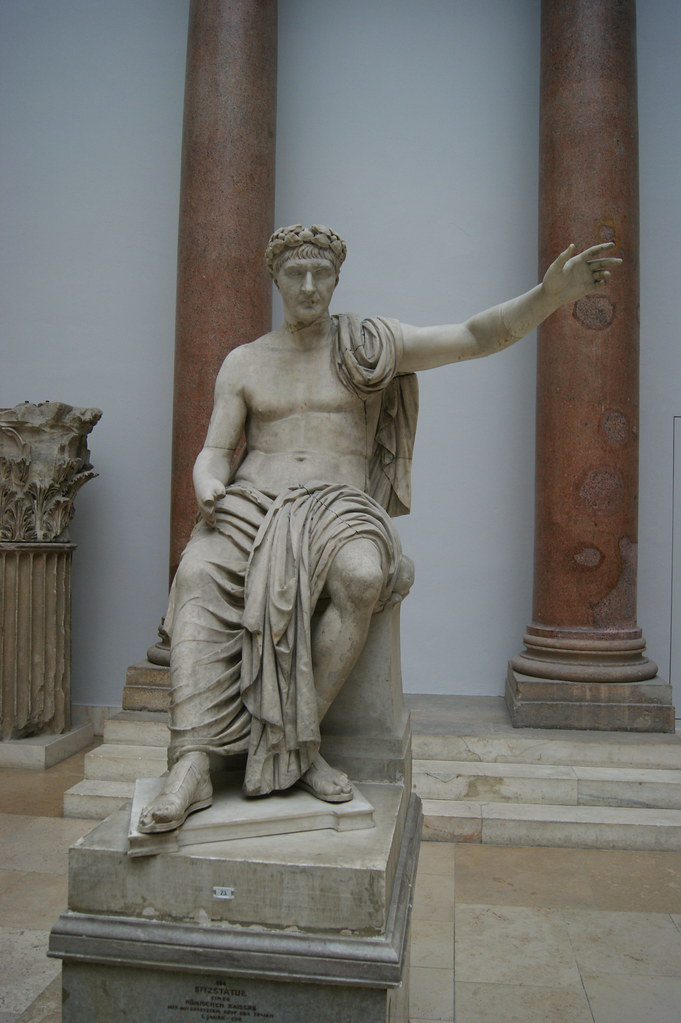 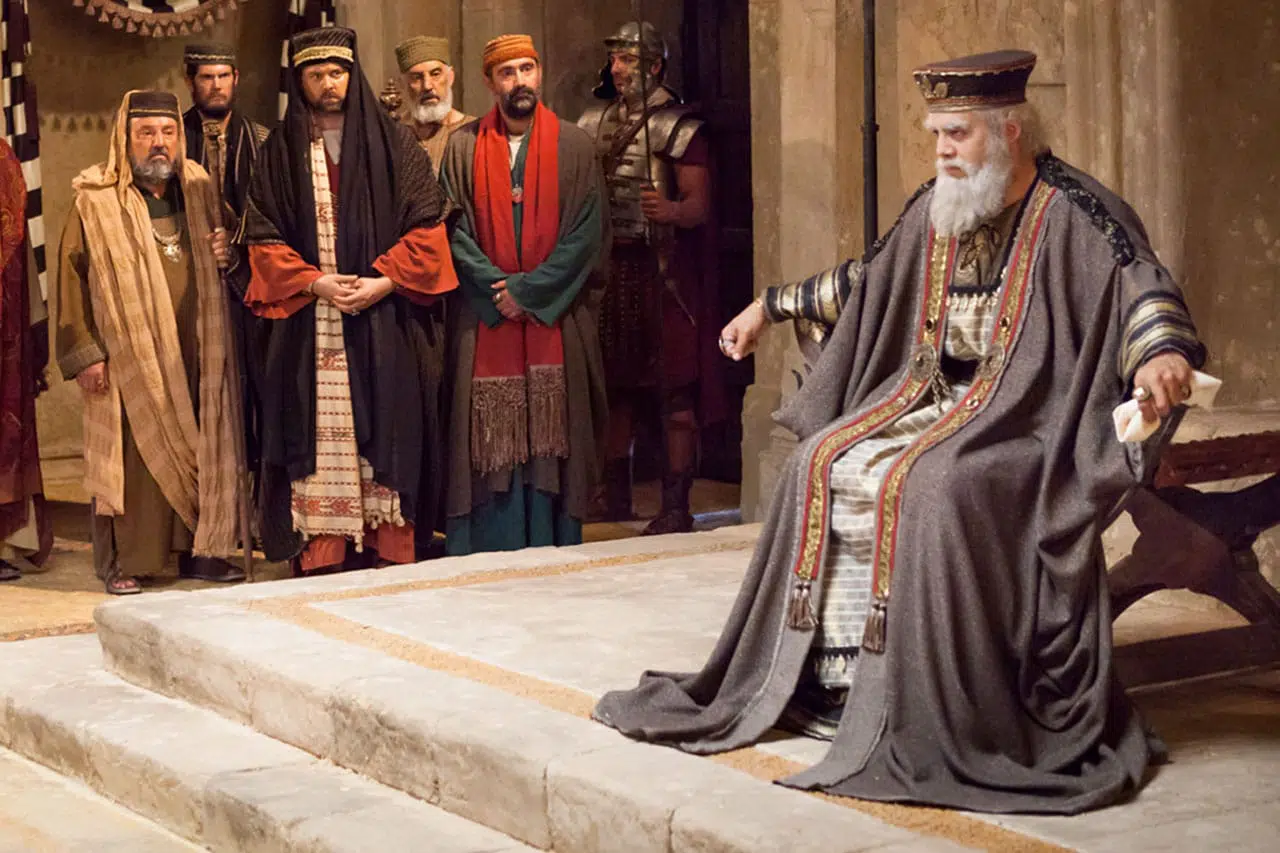 Στις πιο σημαντικές περιοχές οι Ρωμαίοι είχαν εγκαταστήσει ρωμαίο διοικητή, ενώ σε άλλες είχαν αφήσει τους τοπικούς βασιλείς να ασκούν για λογαριασμό τους την εξουσία.
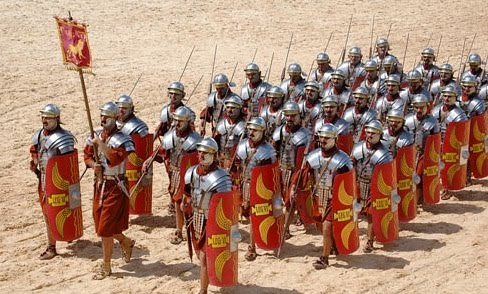 Σε όλες τις περιοχές οι Ρωμαίοι διατηρούσαν στρατό, με κύριο σκοπό την κατάπνιξη τυχόν επαναστάσεων.
Οι κάτοικοι μιλούσαν κυρίως αραμαϊκά, μια γλώσσα κοντινή της συριακής. Μπορούσαν να συνενοηθούν στα ελληνικά, γνώριζαν και λίγα λατινικά.
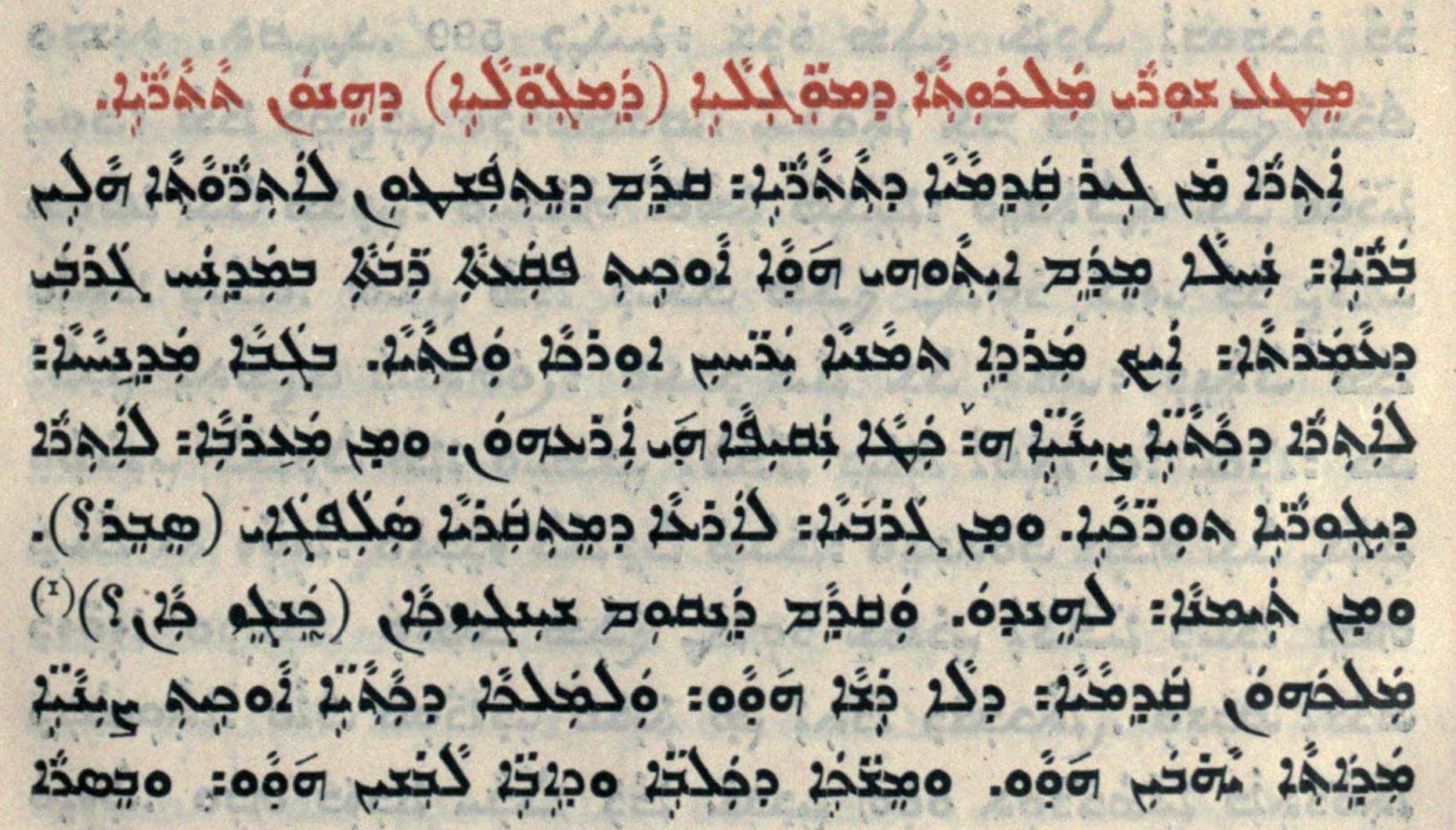 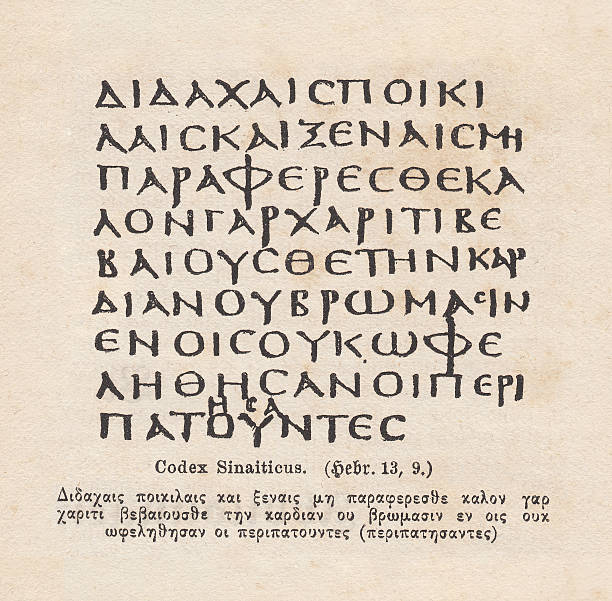 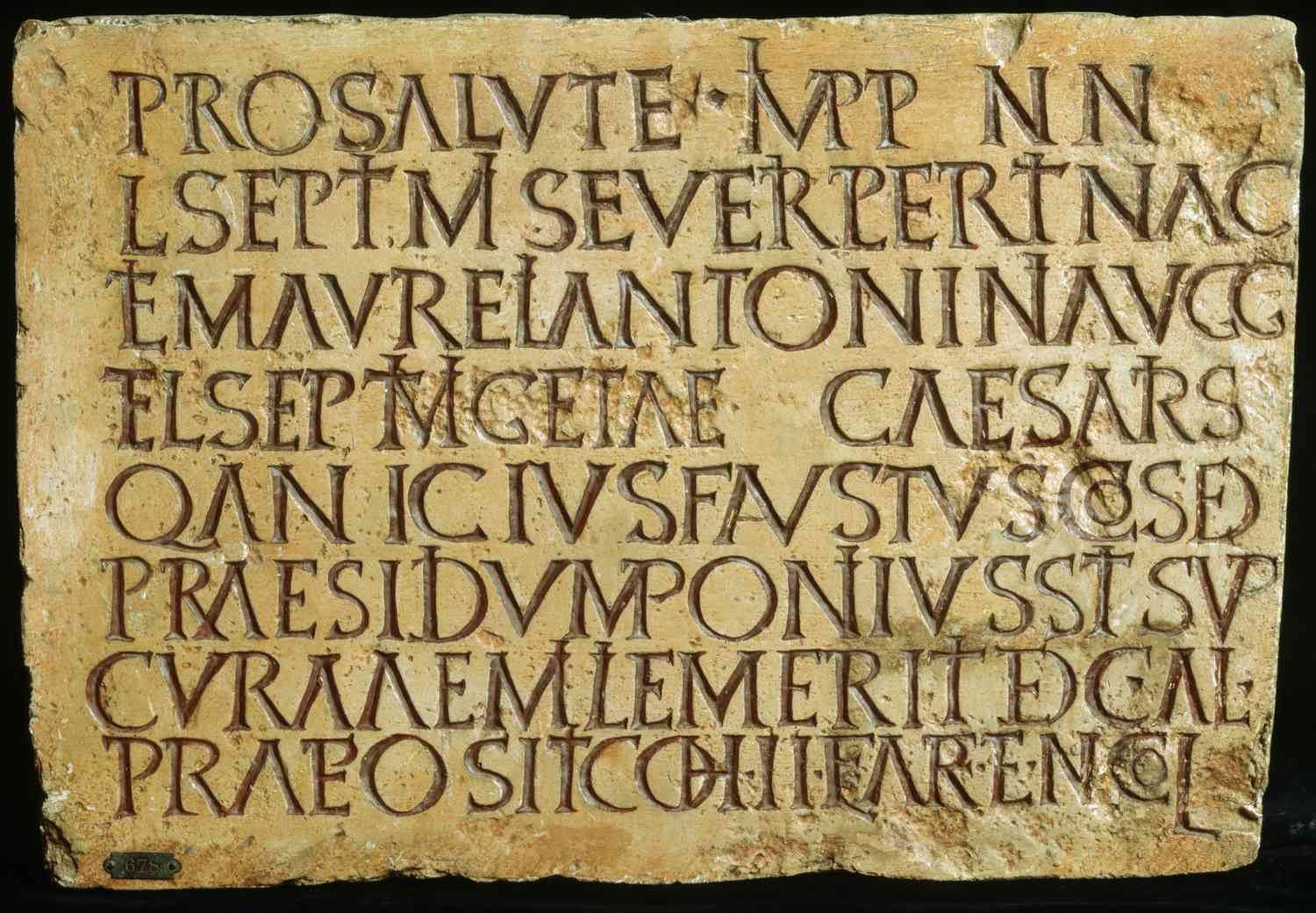 Οι μορφωμένοι Ισραηλίτες ήξεραν να διαβάζουν και στα Εβραϊκά, τη γλώσσα που ήταν γραμμένες οι ιερές τους Γραφές.
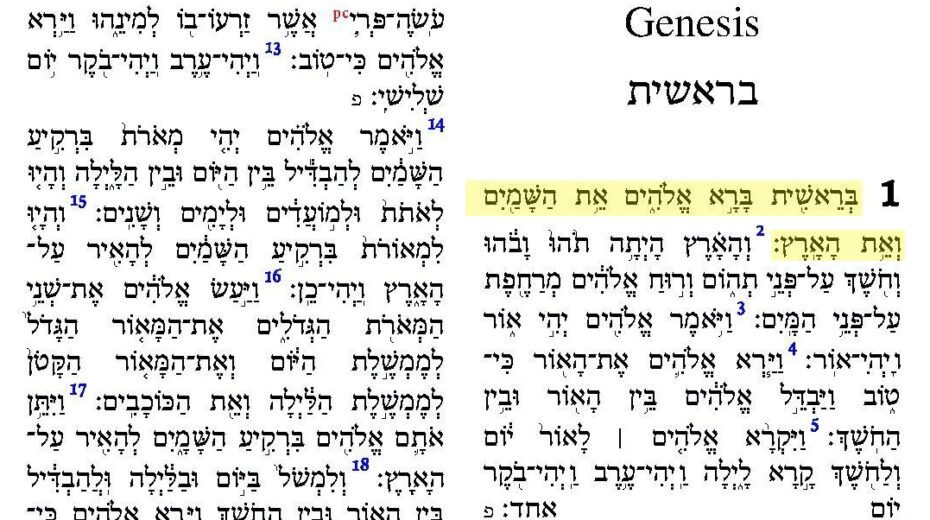 Ασημένια νομίσματα της εποχής του Χριστού:Ρωμαϊκό δηνάριο				Σέκελ Τύρου
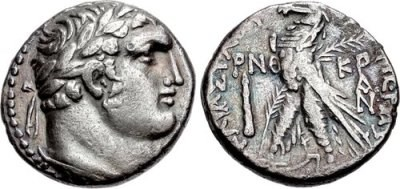 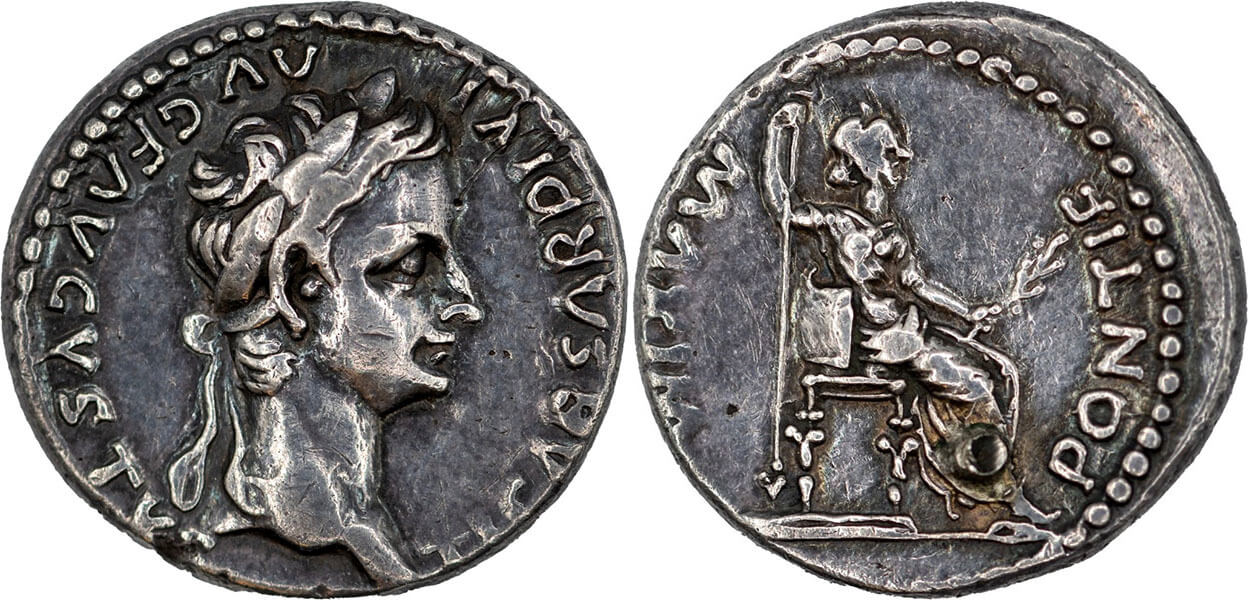 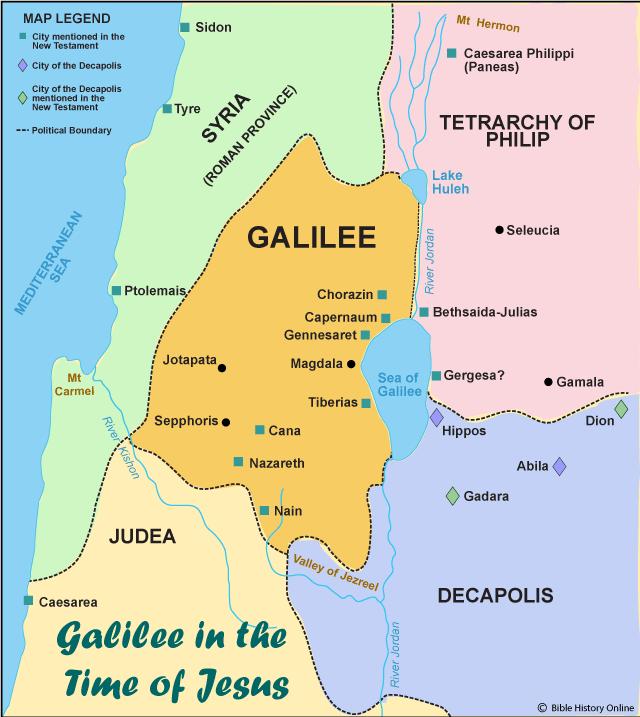 Ο Χριστός μεγαλώνει και ζει κυρίως στο βόρειο μέρος, στη Γαλιλαία.Κεντρικο σημείο η Θάλασσα της Γαλιλαίας.
Στο νότιο μέρος η σημαντικότερη πόλη είναι η Ιερουσαλήμ.
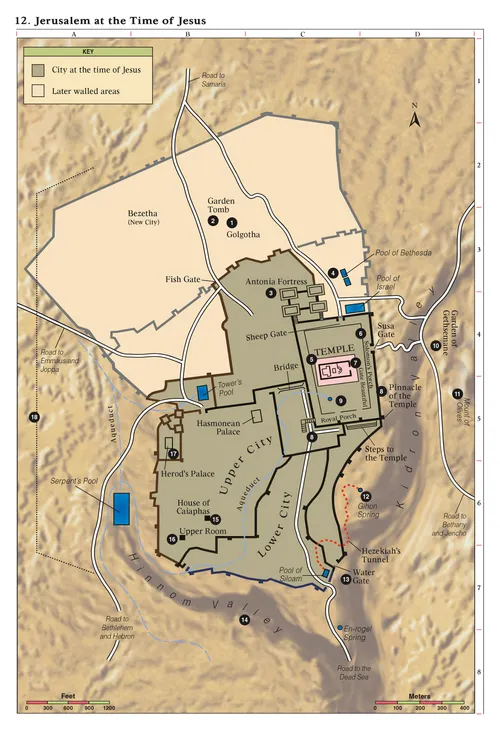 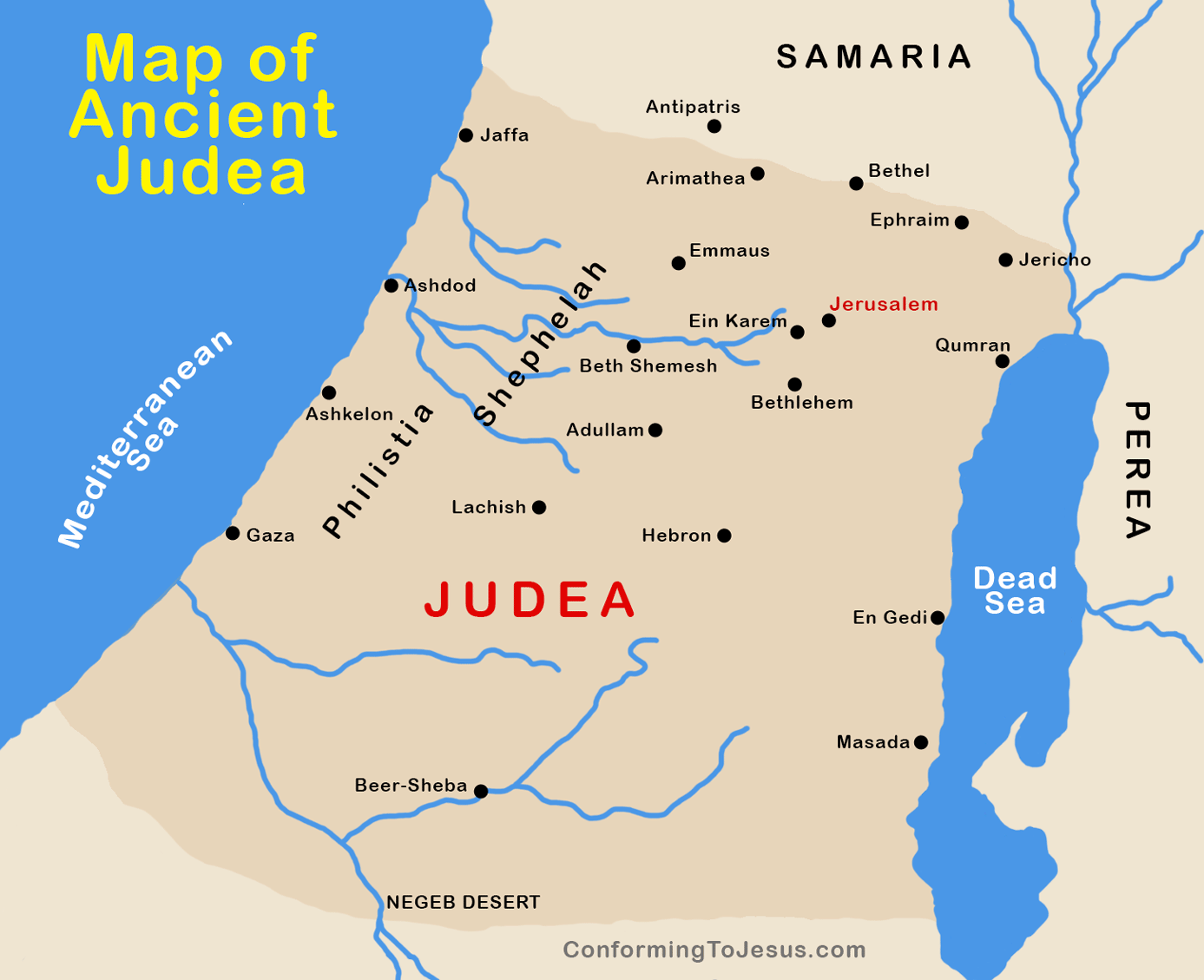 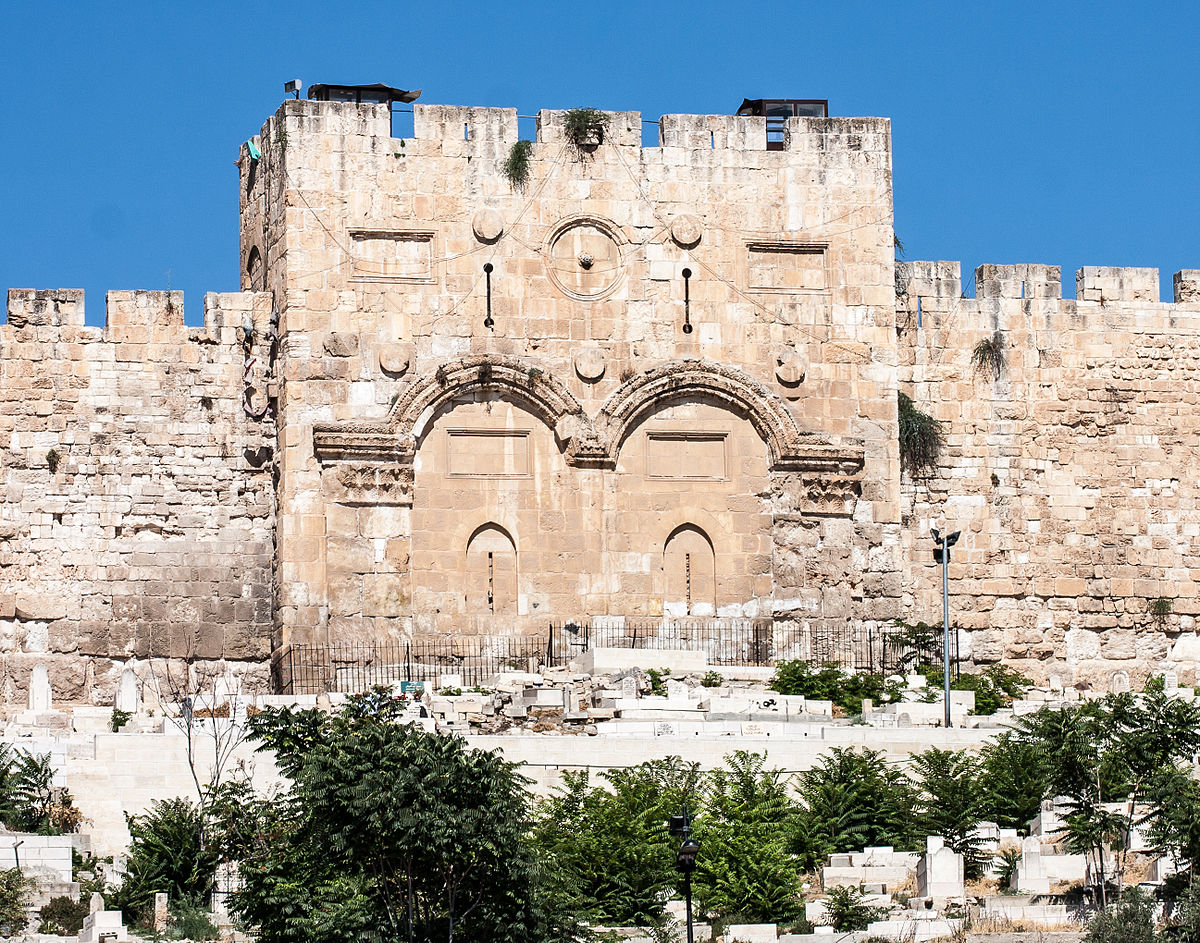 Υπήρχαν πολλές πύλες εισόδου στην Αγία Πόλη, η κυριότερη ήταν η Χρυσή Πύλη.
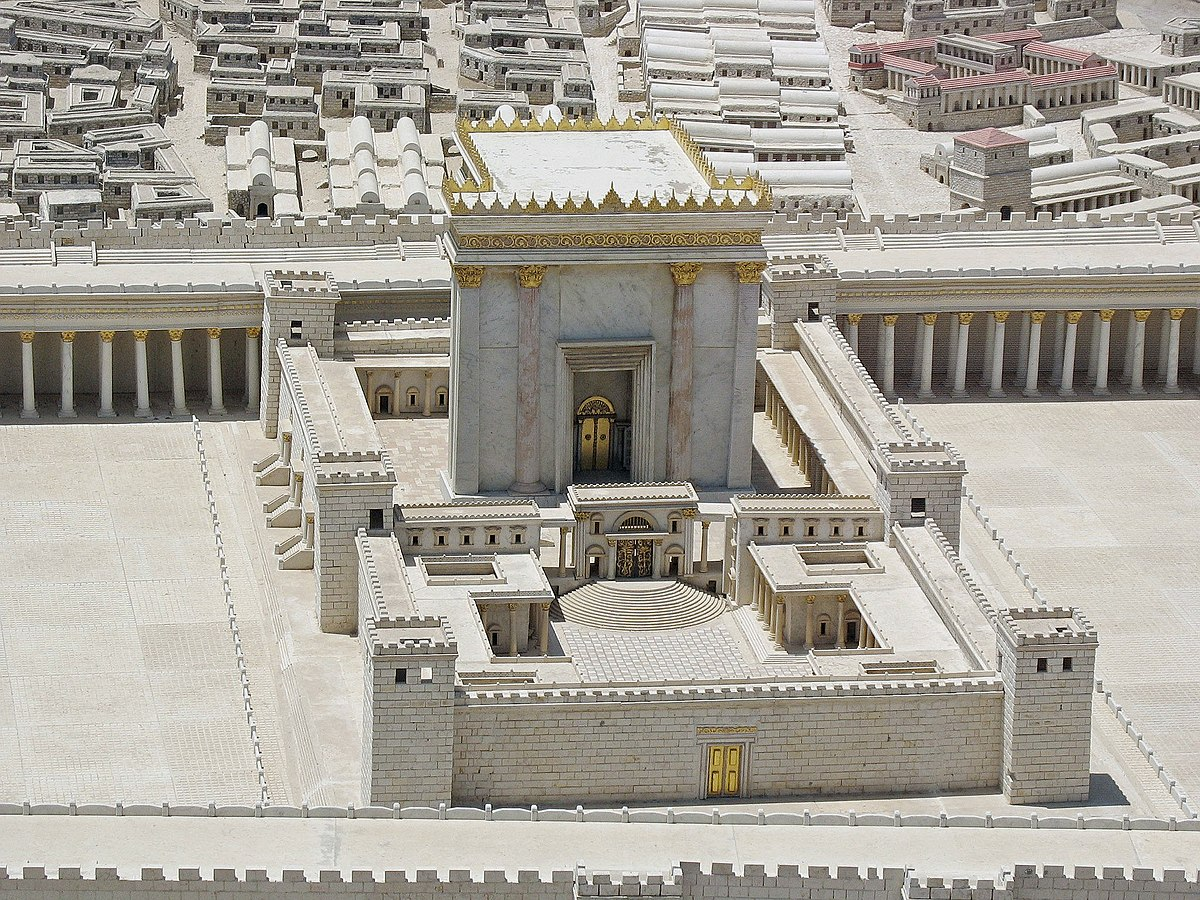 Εκεί υπήρχε ο Ναός, τον οποίο είχε επιδιορθώσει και διακοσμήσει ο διοικητής Ηρώδης.
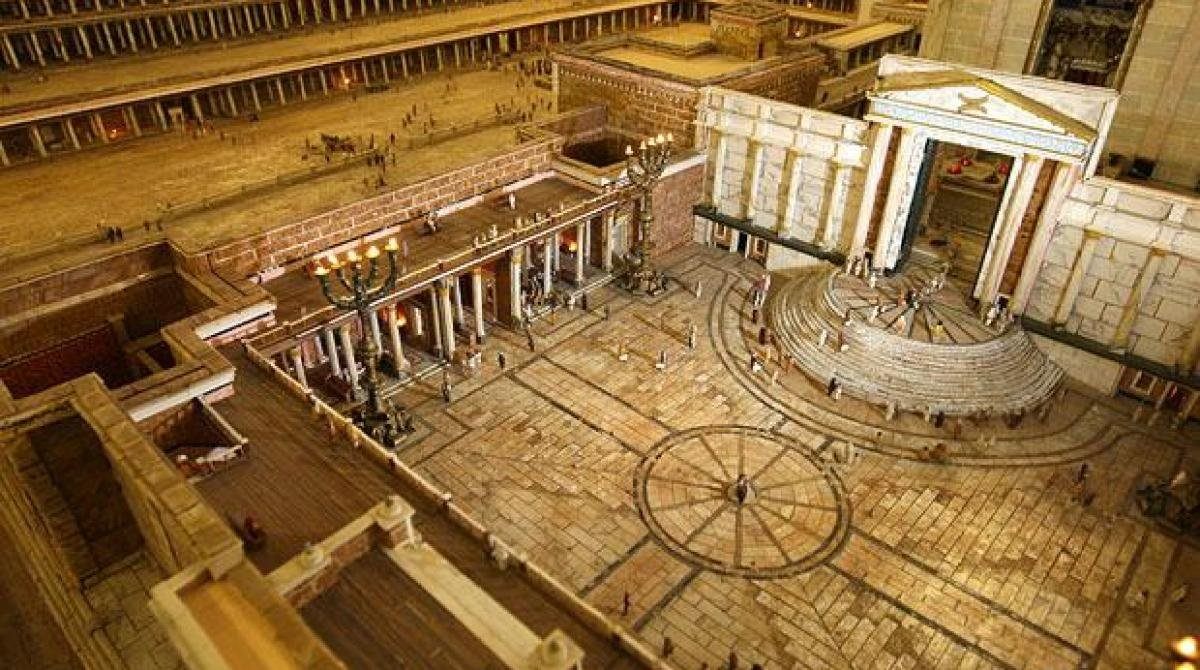 Η εσωτερική αυλή μπροστά στο Ναό, όπου σύχναζε ο Ιησούς με τους μαθητές του και δίδασκαν.
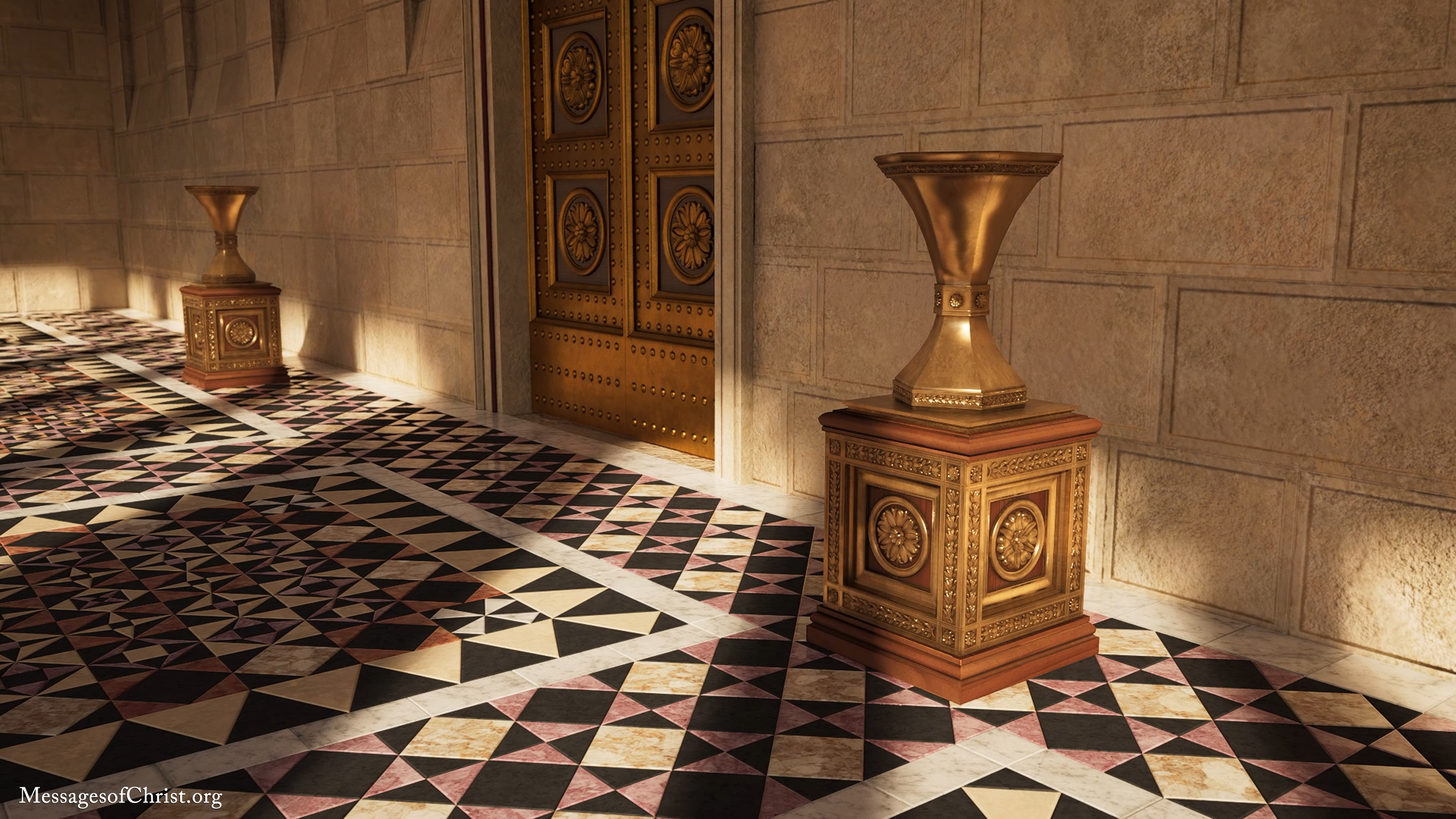 Στο Ναό οι ιερείς προσέφεραν θυσίες, οι πιστοί έδιναν τις προσφορές τους, είτε σε είδος είτε σε χρήματα.
Δίπλα στο Ναό υπήρχε ο πύργος Αντωνία, η έδρα της ρωμαϊκής φρουράς και του ρωμαίου διοικητή.
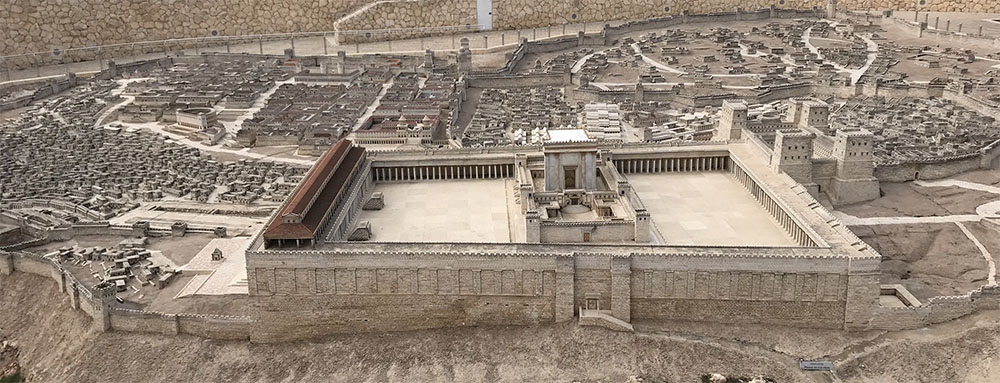 Σε όλη την Αγία Πόλη, υπήρχαν πολλές υδατοδεξαμενές, για τους θρησκευτικούς καθαρισμούς των πιστών.
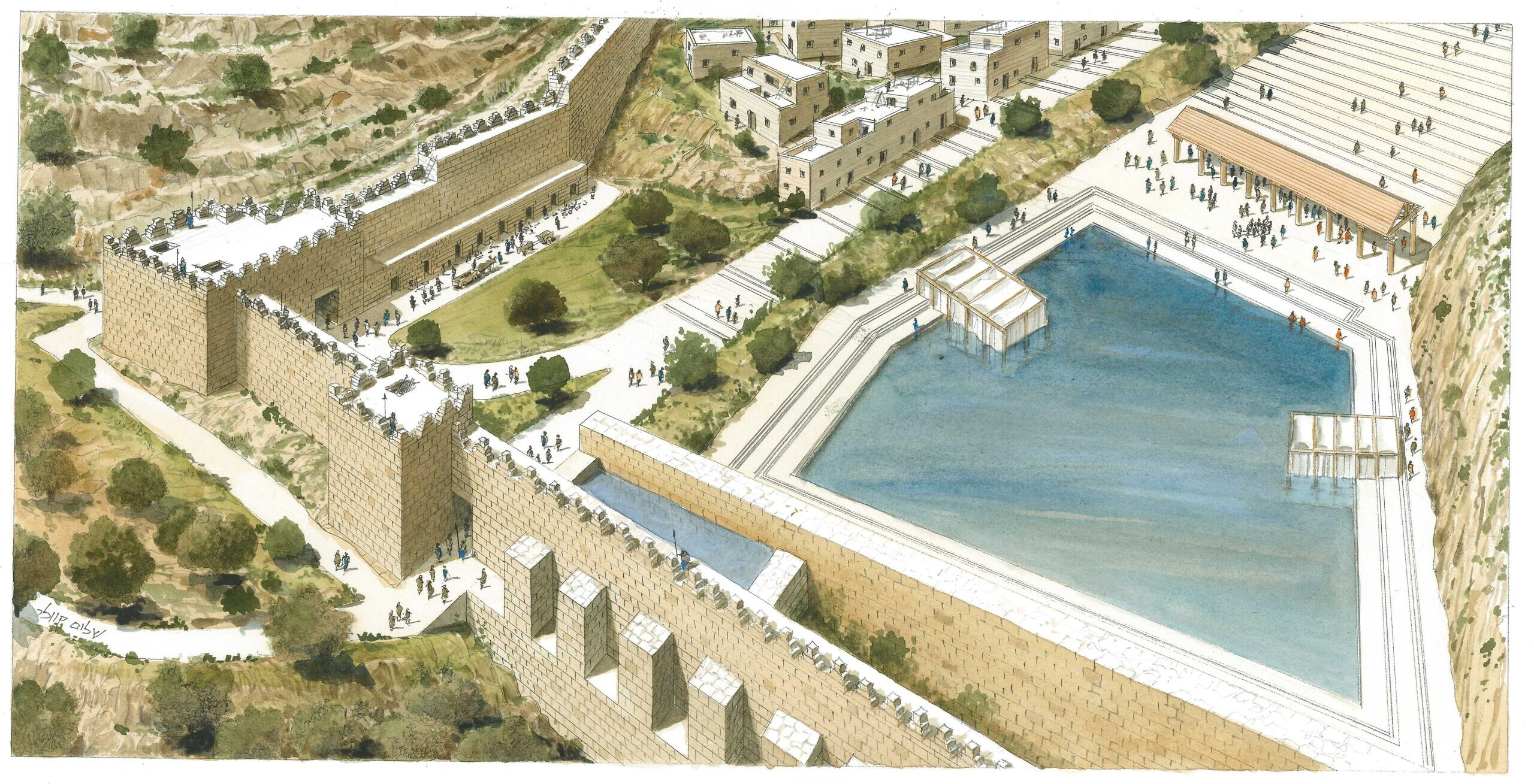 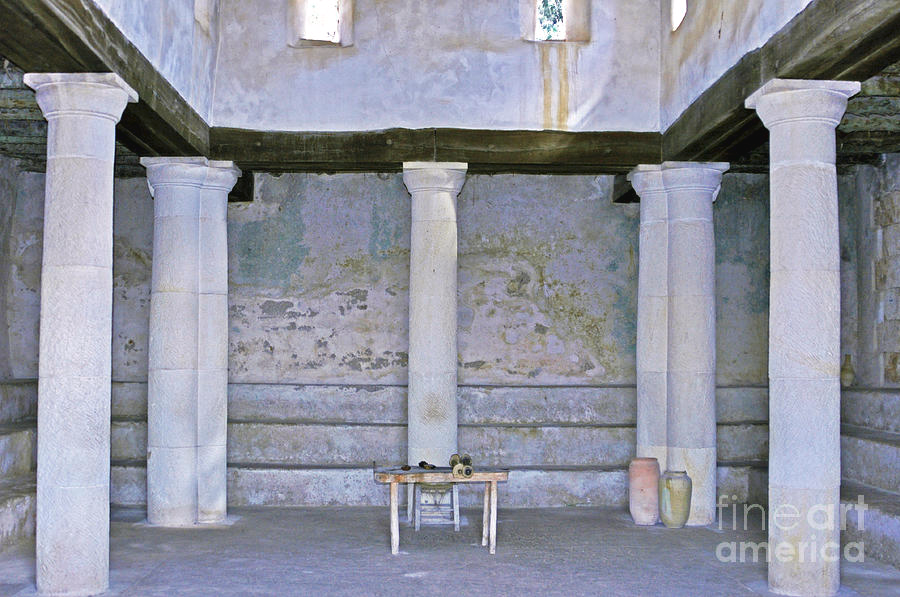 Οι Συναγωγές ήταν οι χώροι συνάθροισης των ισραηλιτών για τις καθημερινές τους προσευχές και την διδασκαλία των ιερών κειμένων.
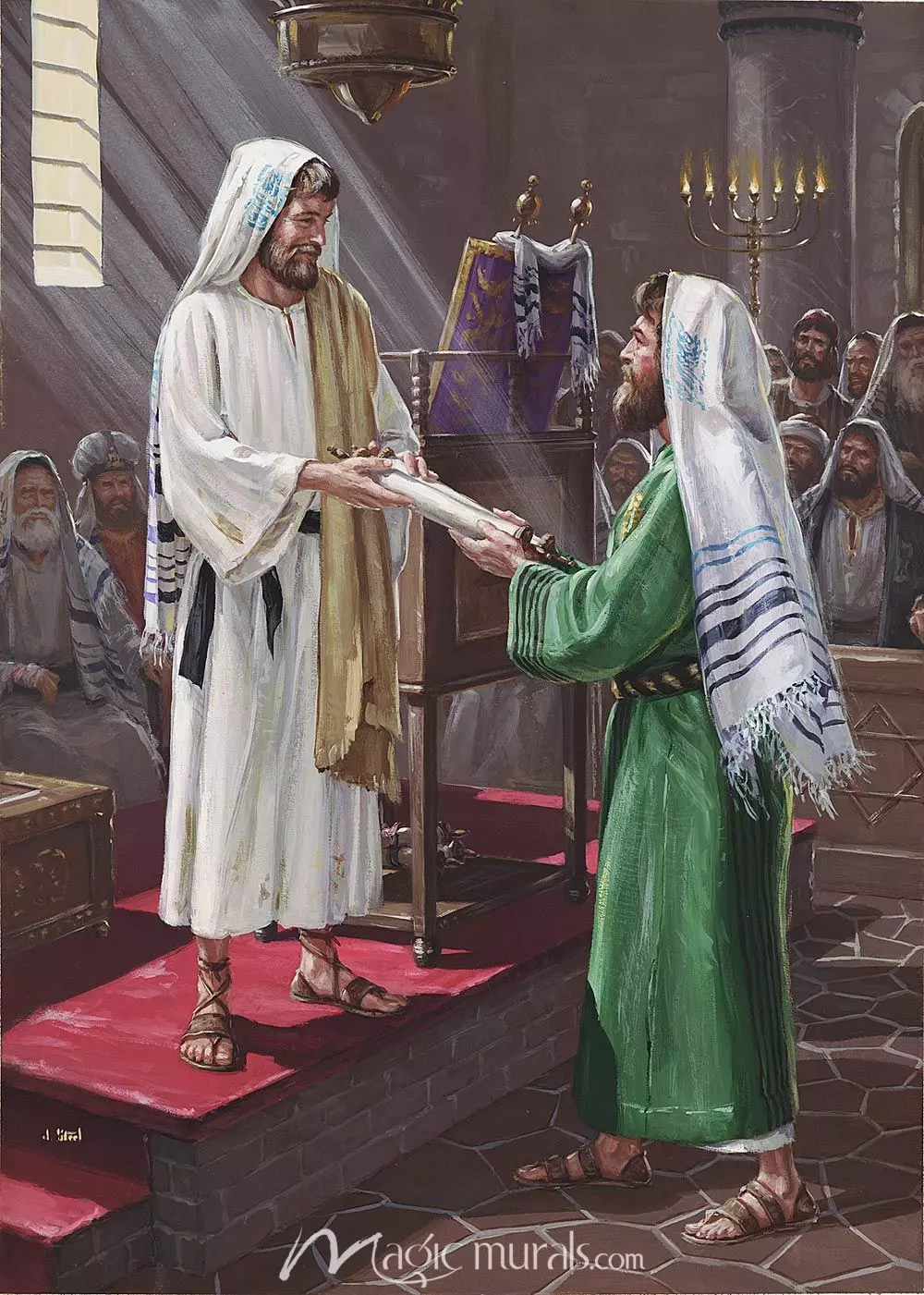 Ο Ιησούς και οι μαθητές του συνήθιζαν να διδάσκουν τους ισραηλίτες και στις Συναγωγές.
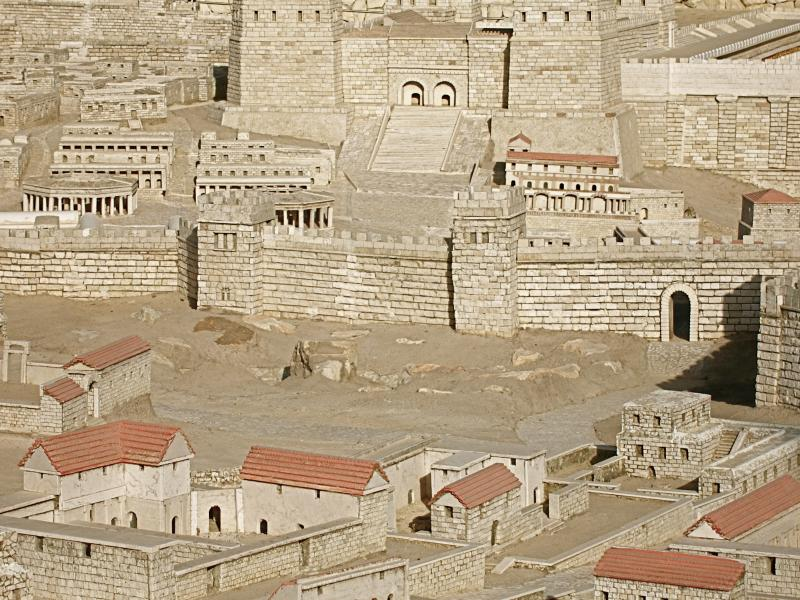 Έξω από τα τείχη της Αγίας Πόλης ήταν ο λόφος του Γολγοθά, ένα βραχώδες ύψωμα. Στους γύρω βράχους ήταν λαξευμένοι τάφοι.